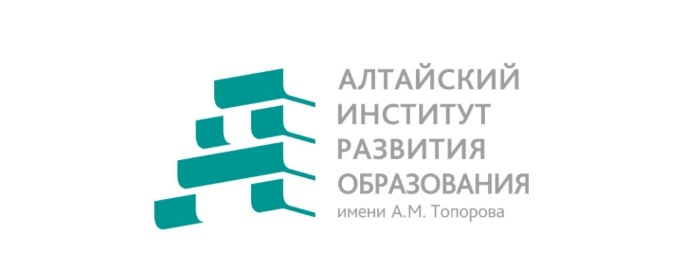 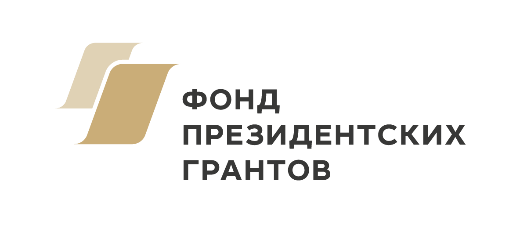 Проект «Мобильная сеть учителей математики – потенциал развития успешности обучающихся»
Подготовка к ГИА по математике в условиях применения образовательных технологий
Баянкина Людмила Анатольевна, учитель математики МБОУ «Лицей №124» г. Барнаула,27.03.2024
Линейная функция, ее свойства и график (7 класс)
Линейная функция, ее свойства и график (7 класс)
Линейная функция, ее свойства и график (7 класс)
Постройте график функции 
        х – 2,5, если х  2,
у =   - х + 1,5, если 2  х  3,
        х – 5, если х  3.
Определите, при каких значениях m прямая 
y = m имеет с графиком ровно две общие точки.
Квадратичная функция, прямая и обратная пропорциональности (8 класс)
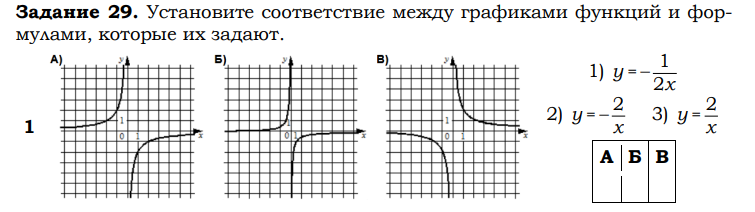 Квадратичная функция, прямая и обратная пропорциональности, у = х, у = |x|  (8 класс)
Примеры из учебника А.Г.Мордковича
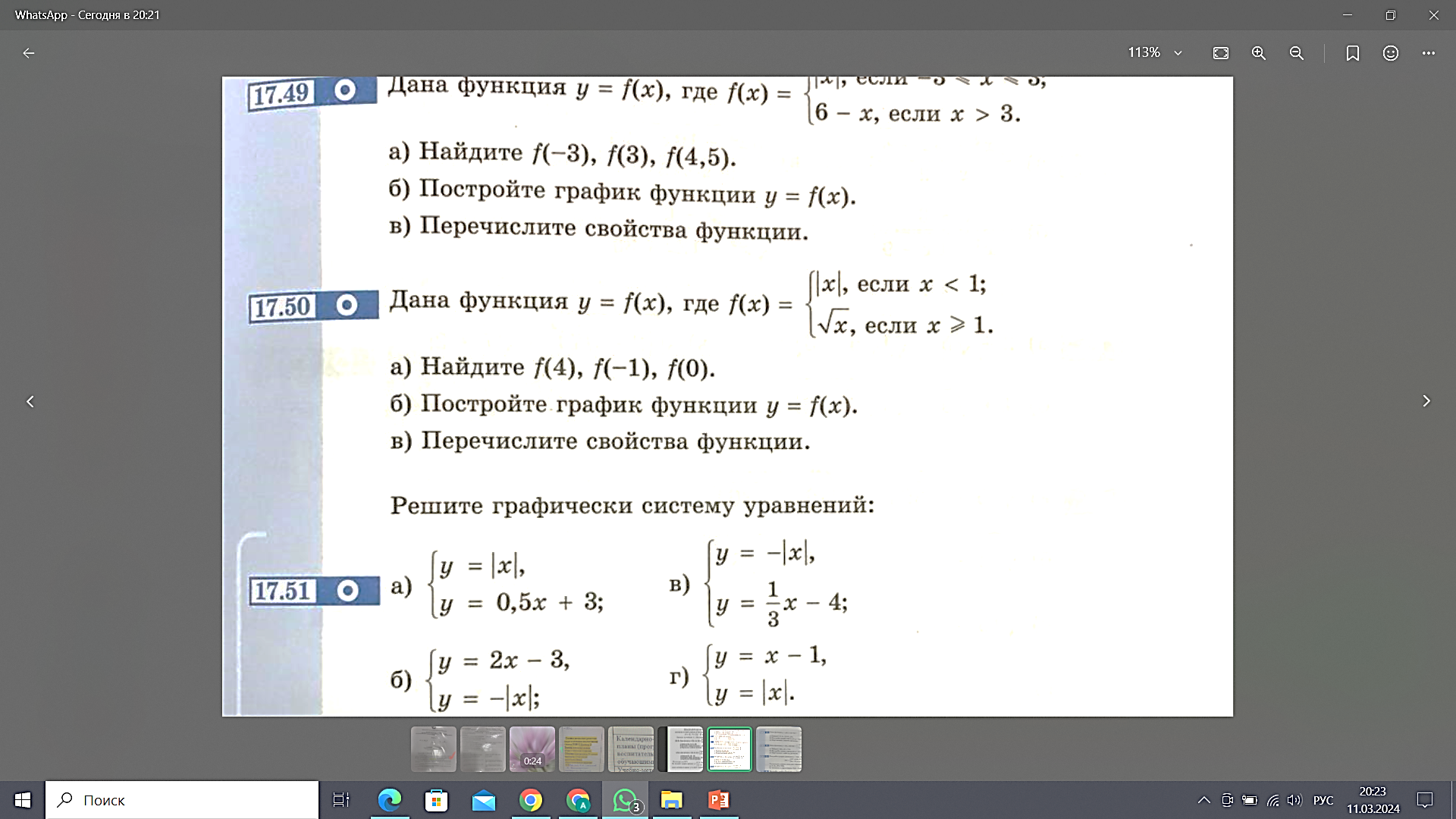 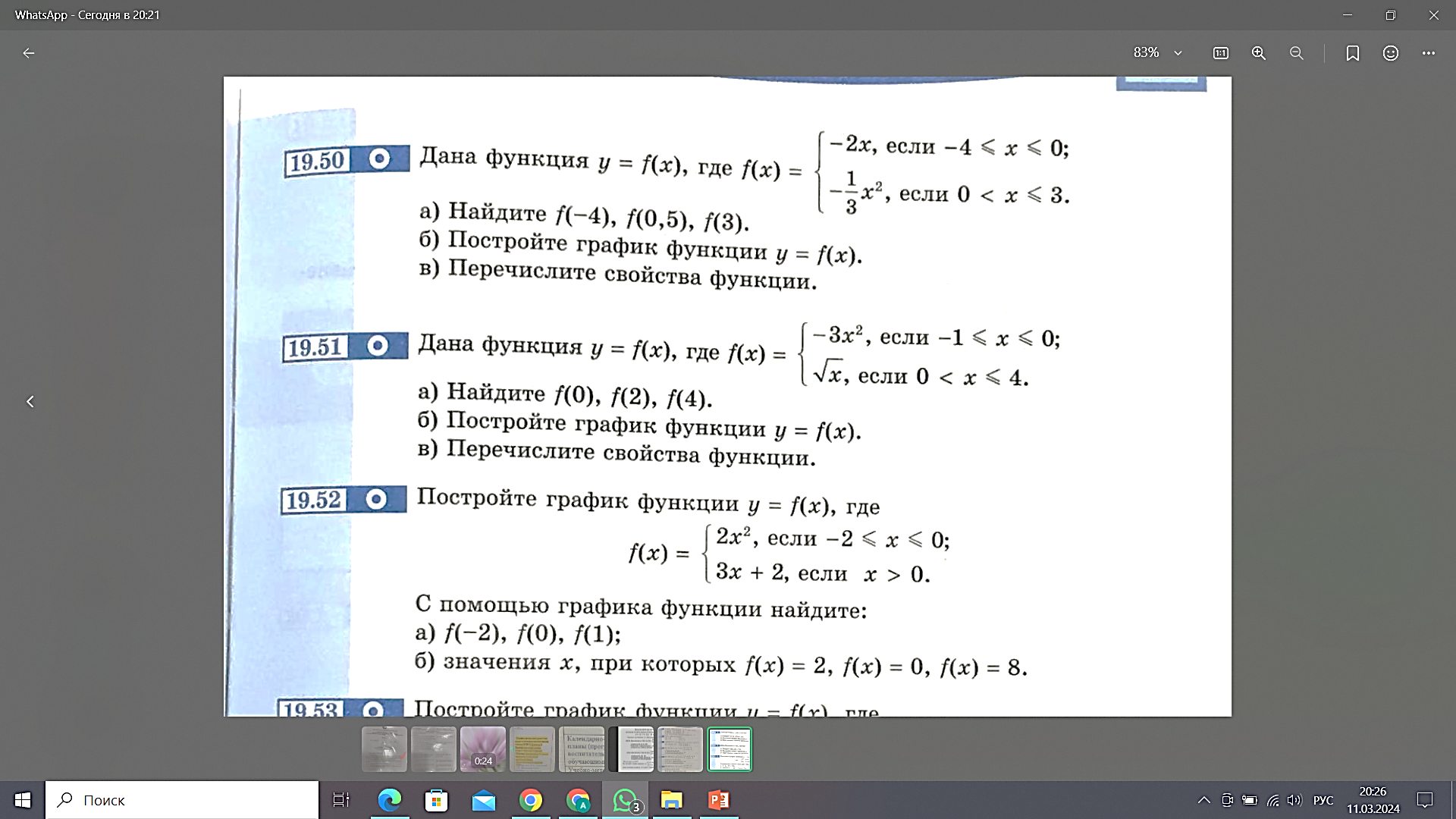 Из материалов ОГЭ
9 класс
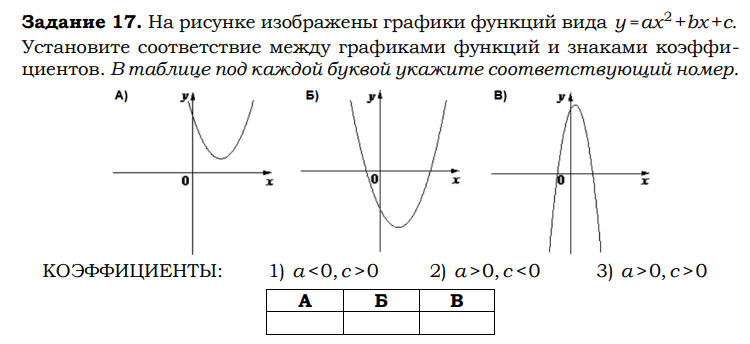 9 класс
https://www.time4math.ru/ – «Распечатай и реши»
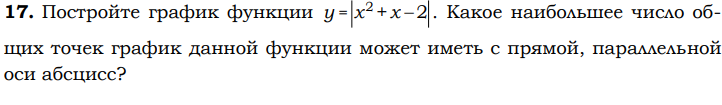 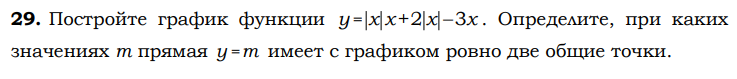 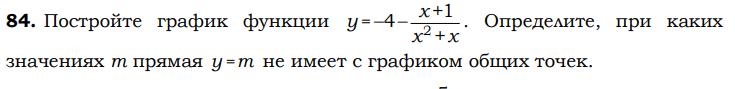 Решу ОГЭ
math-oge.sdamgia.ru
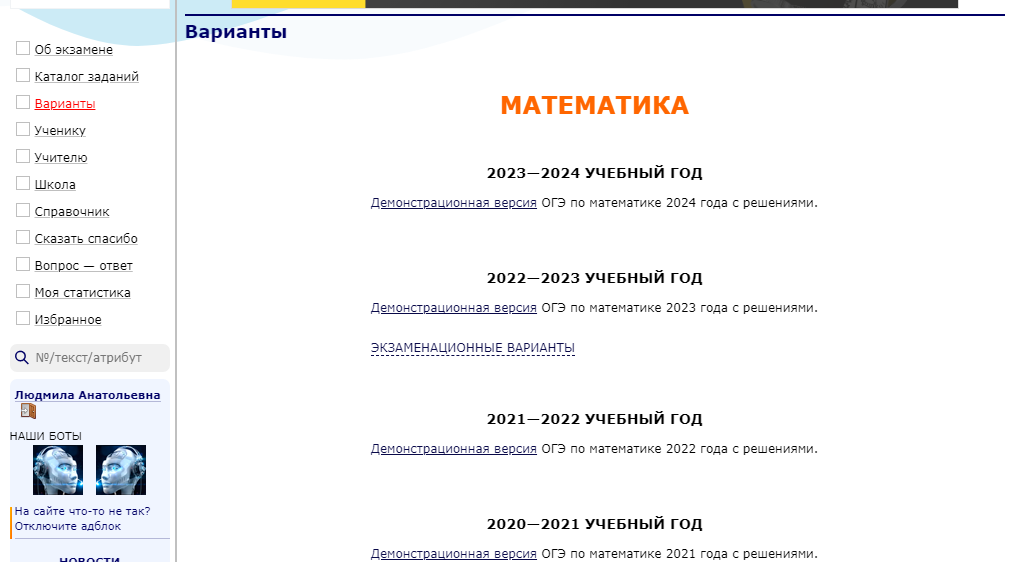 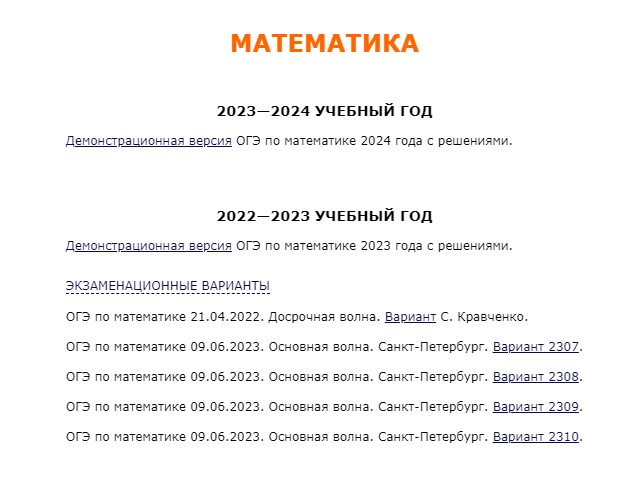 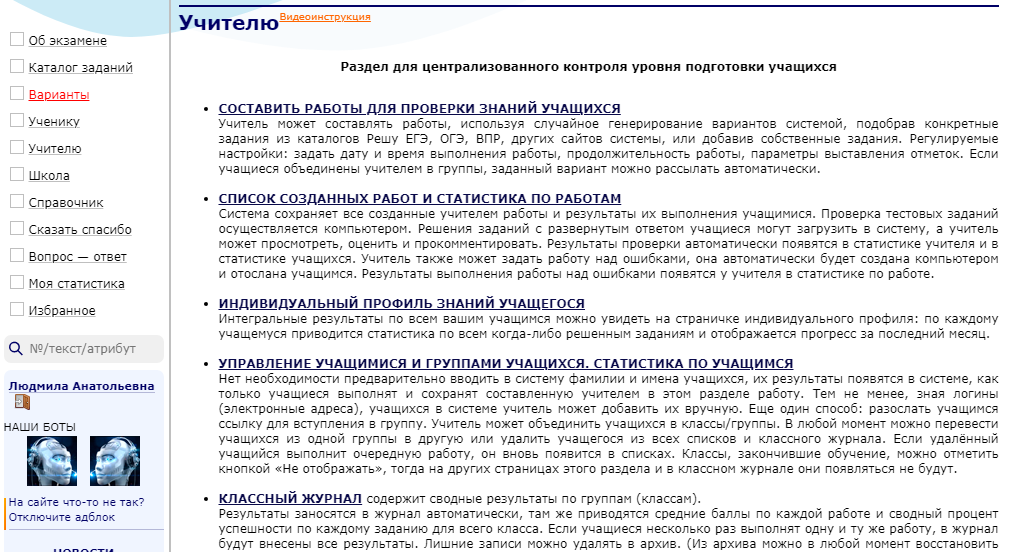 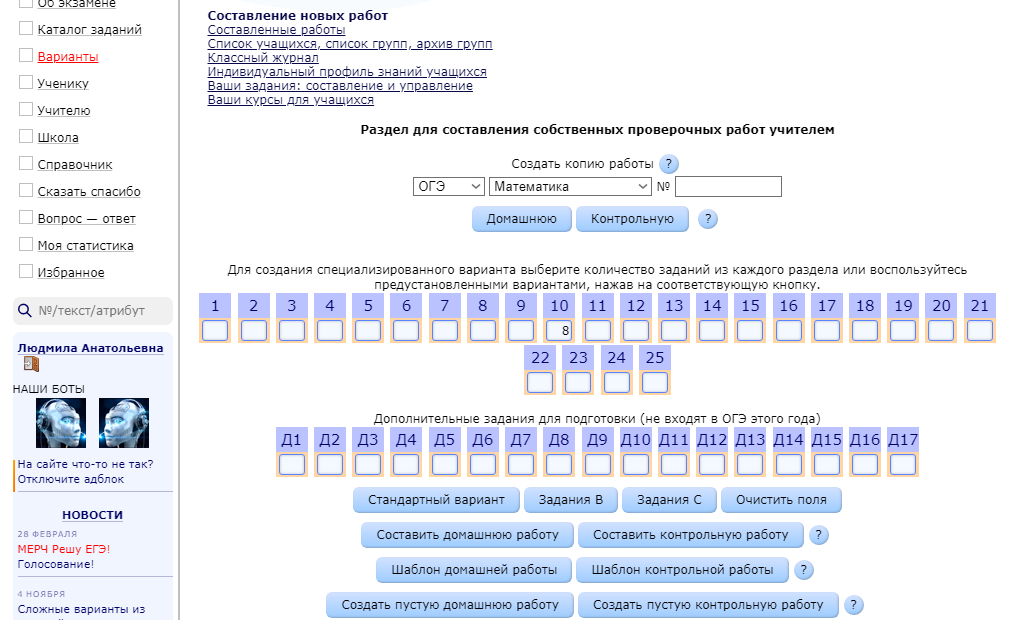 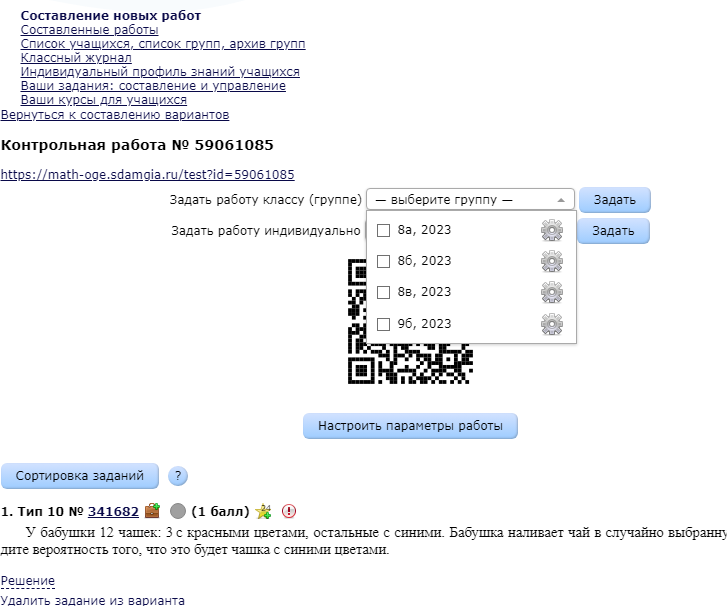 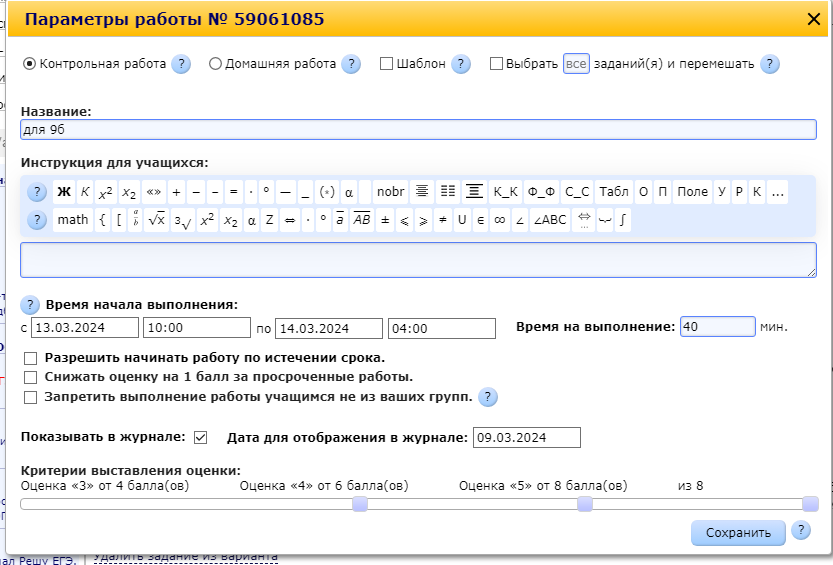 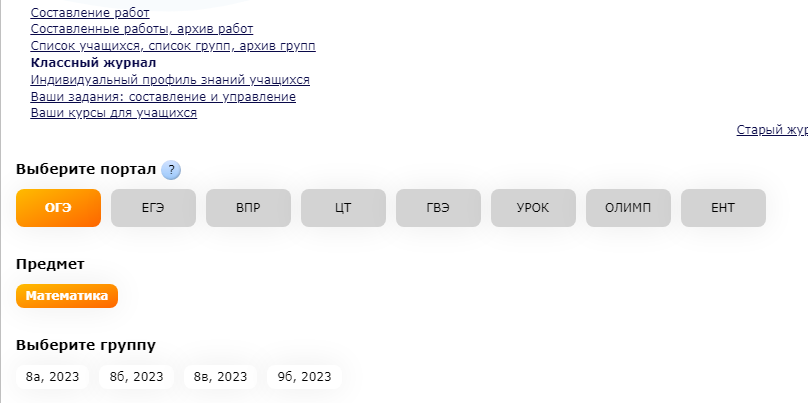 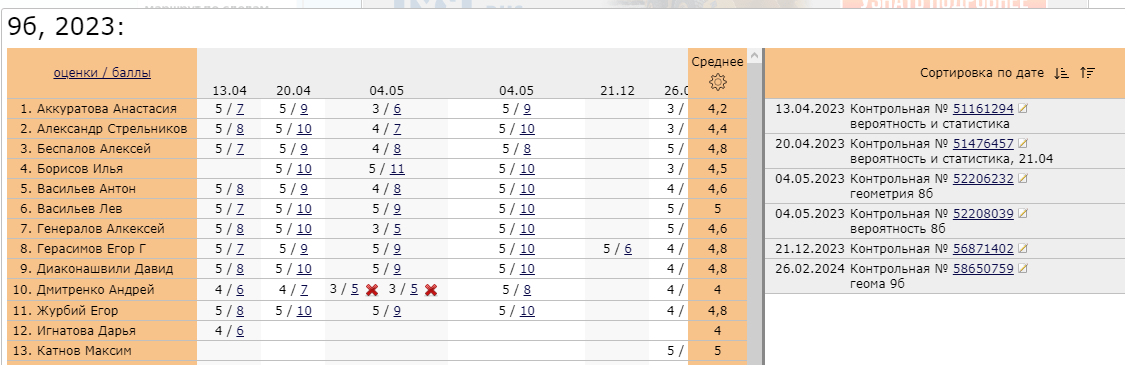 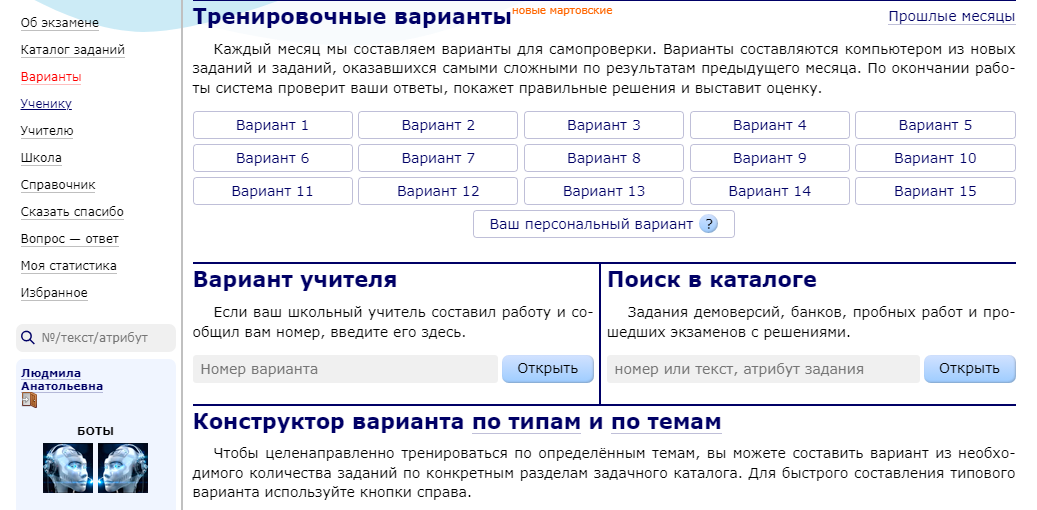 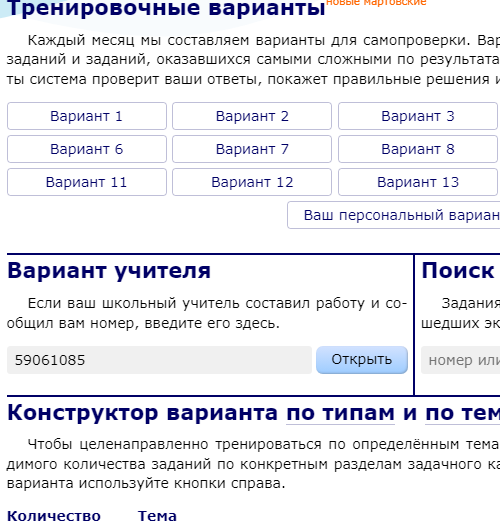 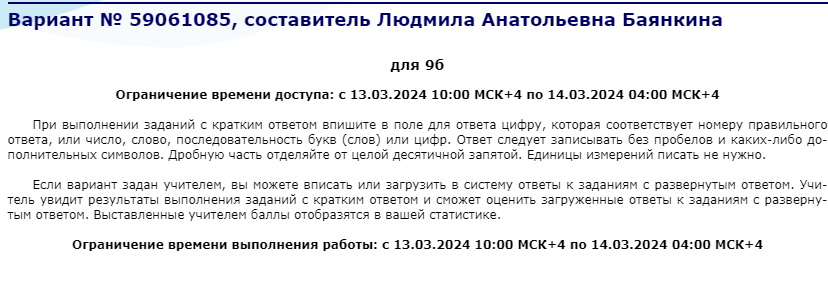 ВПР
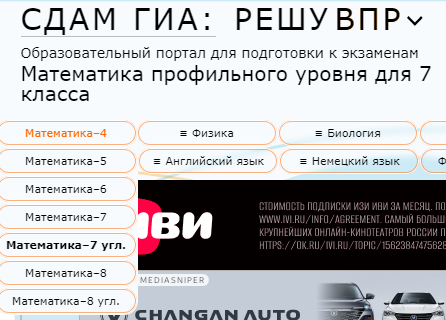 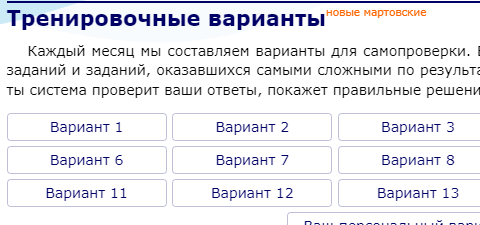 Коллективный способ обучения
Текущий  контроль
осуществляет первичный контроль;
 следит за соблюдением алгоритма работы учащимися;
 наблюдает за работой в паре;
 в случае необходимости организовывает контроль выполненного задания учащимися;
 проверяет качество передаваемых знаний
Учитель, консультант:
Виды выходного контроля:
проведение фронтального опроса учащихся;
 организация математического диктанта; 
 осуществление защиты заданий учащимися у доски; 
проведение самостоятельной работы; 
приём зачёта по определенным выполненным заданиям или по всем заданиям;
организация зачета по последней карточке;
осуществление взаимозачета в параллельных классах.
Методика А.Г. Ривина
1 вариант (Алгебра, 7 класс)
2 вариант (Алгебра, 7 класс)
1 вариант
Решить уравнение:
1. log22x – 4log2x +3=0;
2. log0.52x +log0.5x +2=0.
2 вариант
Решить уравнение:
1. lg2x – lgx + 1=9/lg(10x);
log32x + 3log3x +9=37/log9x/27).
Задачи для решения в группах
Решить обе «буквы» задачи.
Разобраться с решениями каждому участнику группы.
Придумать по одному вопросу на понимание решения «своей» задачи в каждую группу.
«Защита» решения:
1. Представить решение задачи пункта а).
2. Представить решение задачи пункта б).
3. Ответить на вопросы слушателей.
4. Задать «свои» вопросы в каждую группу.
5. Выделить ошибкоопасные места.
 В «защите» принимают участие ВСЕ участники группы ОЧНО!
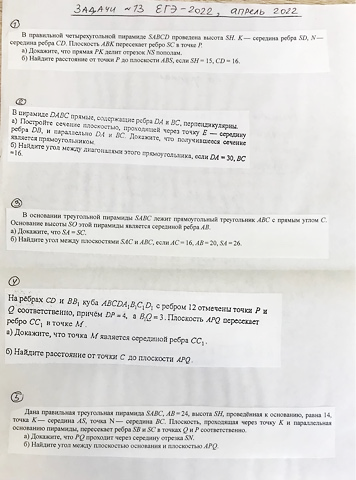 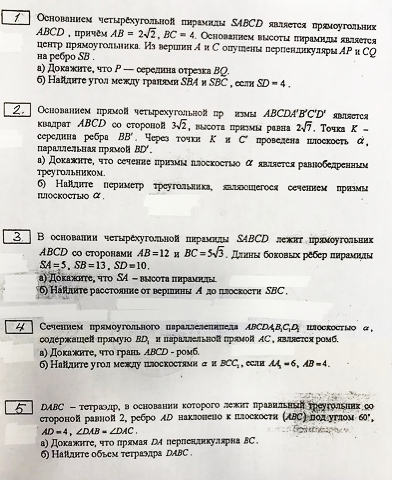 Уроки погружения в определенную тему
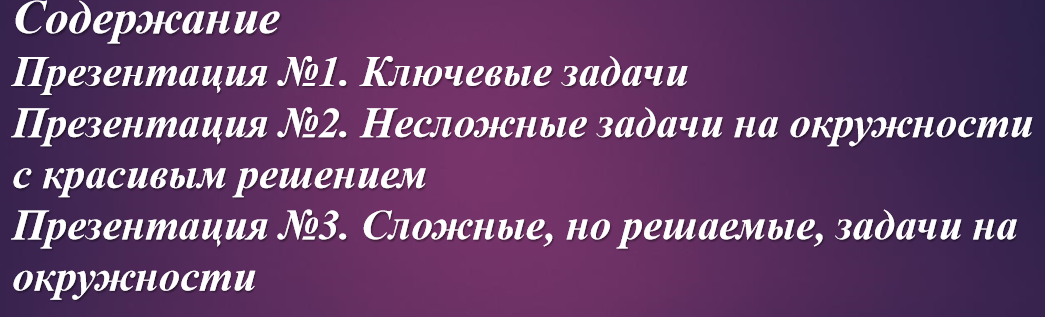 Сообщения и презентации, подготовленные  продвинутыми учащимися в математике
Подготовка к ЕГЭ – 2024
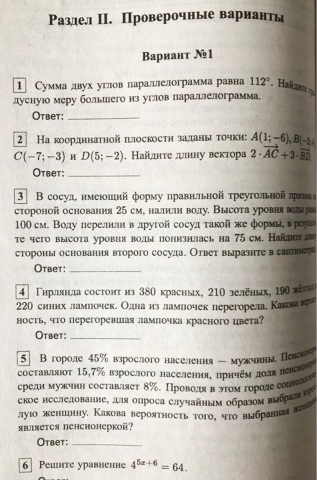 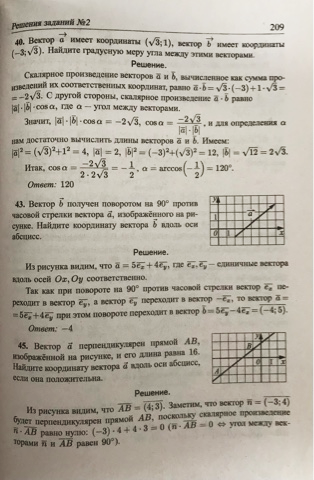 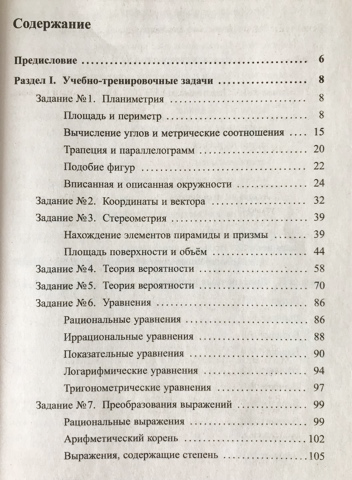 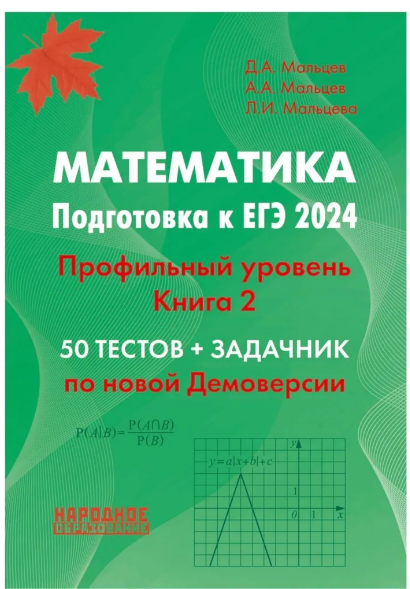 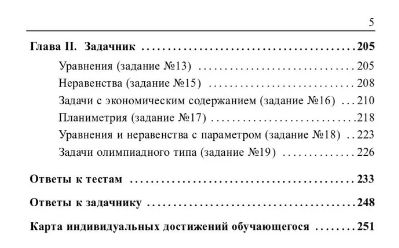 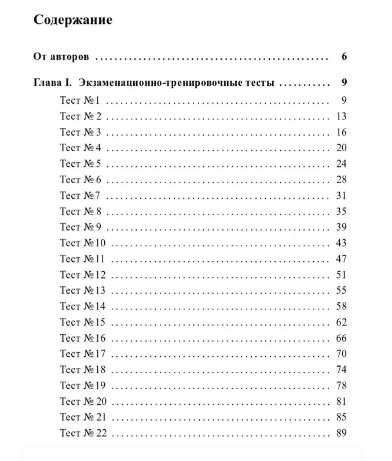 Подготовка к ОГЭ – 2024
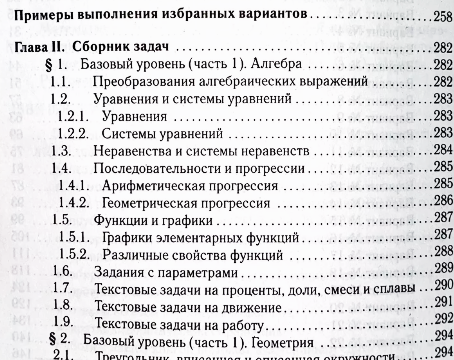 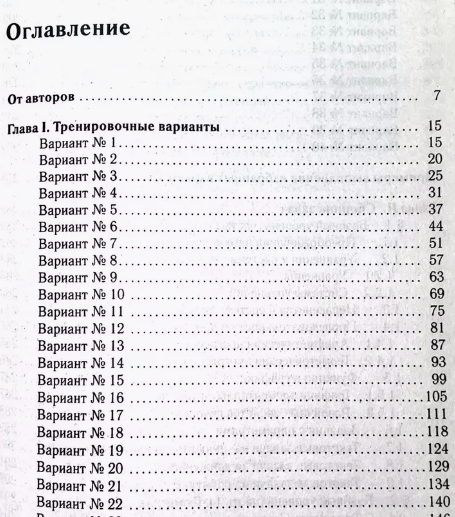